Nové trendy v pekařství
Budoucnost pekárny a jak ji vidí pekaři samotní…
Automatizace…
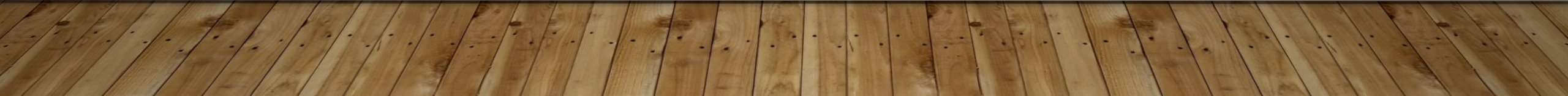 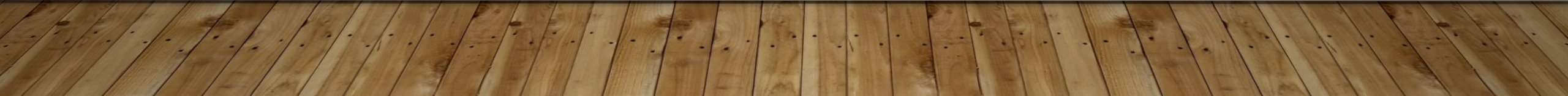 Moučné hospodářství, dávkování surovin
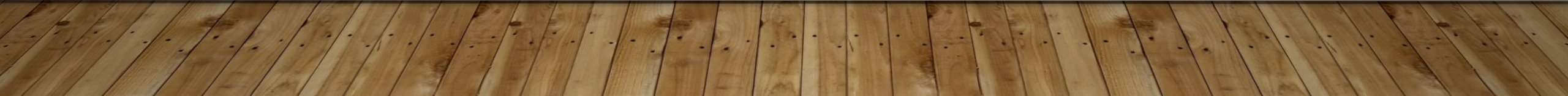 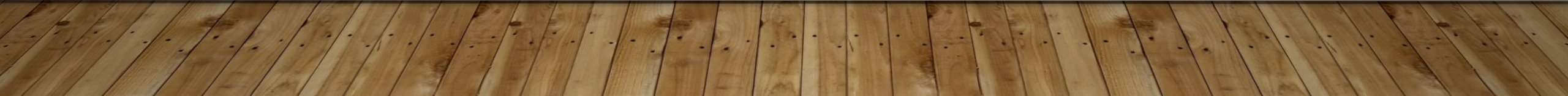 Chlazení vody a dávkování bez odpadu
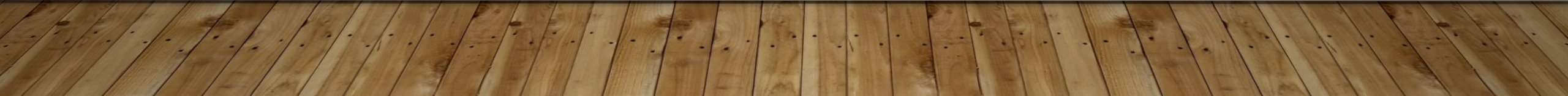 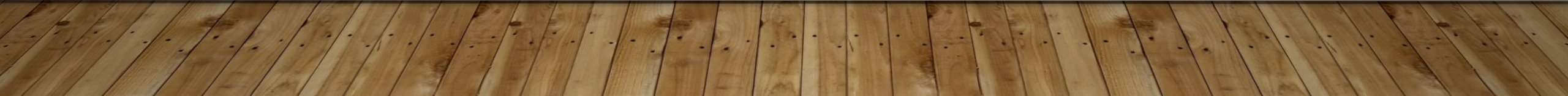 chytré hnětače, křivky hnětení
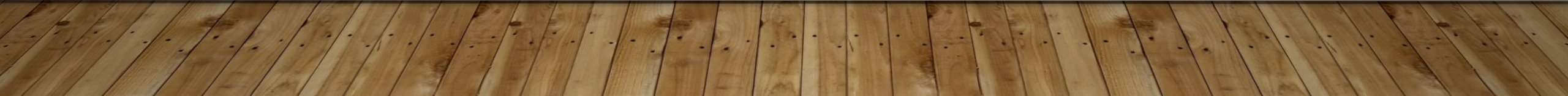 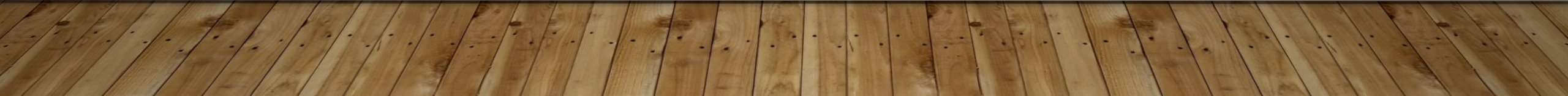 Děličky
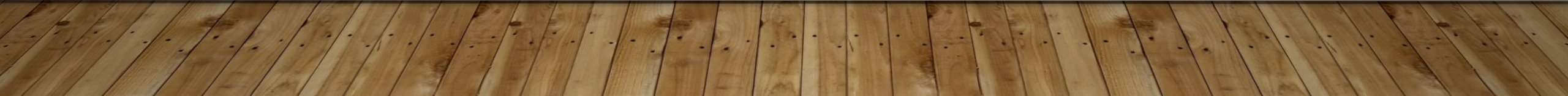 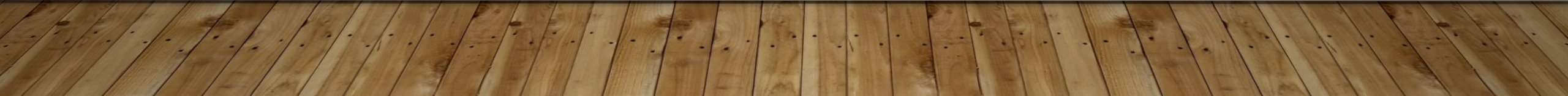 Vykulovač vlastní výroby(sušení pásu, protikluz)
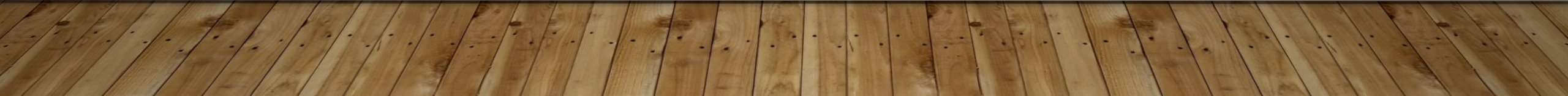 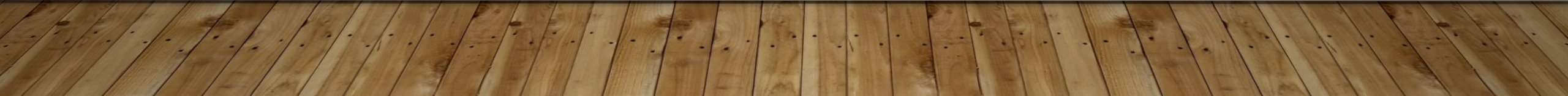 Předkynárny na míru
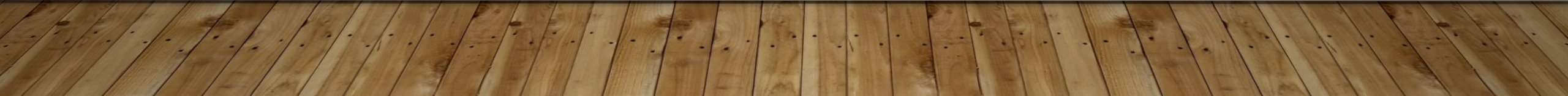 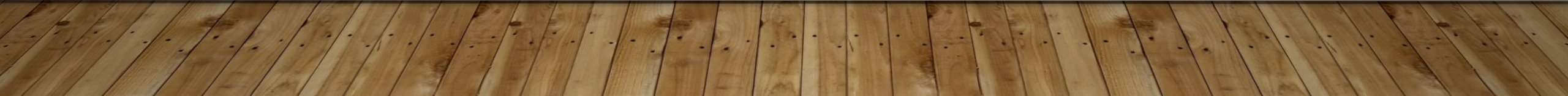 Vyvalovače vlastní výroby
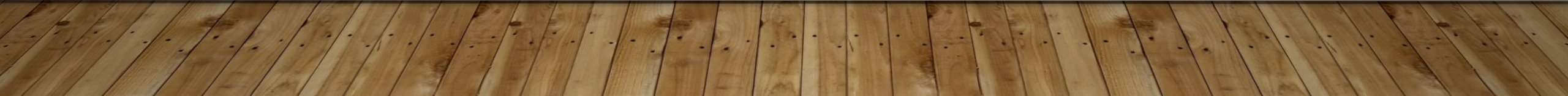 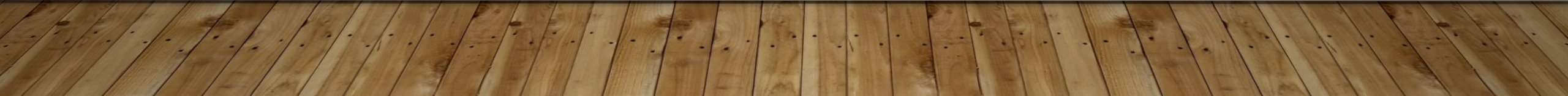 Tvarovací linky
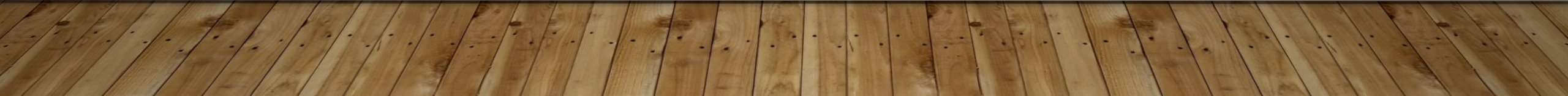 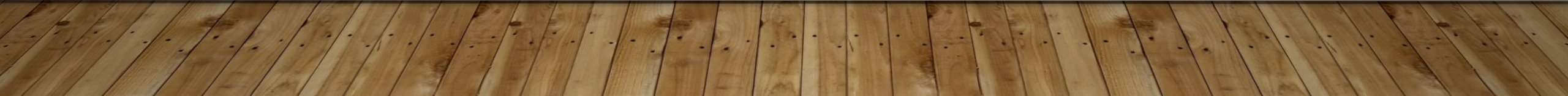 Kynárny
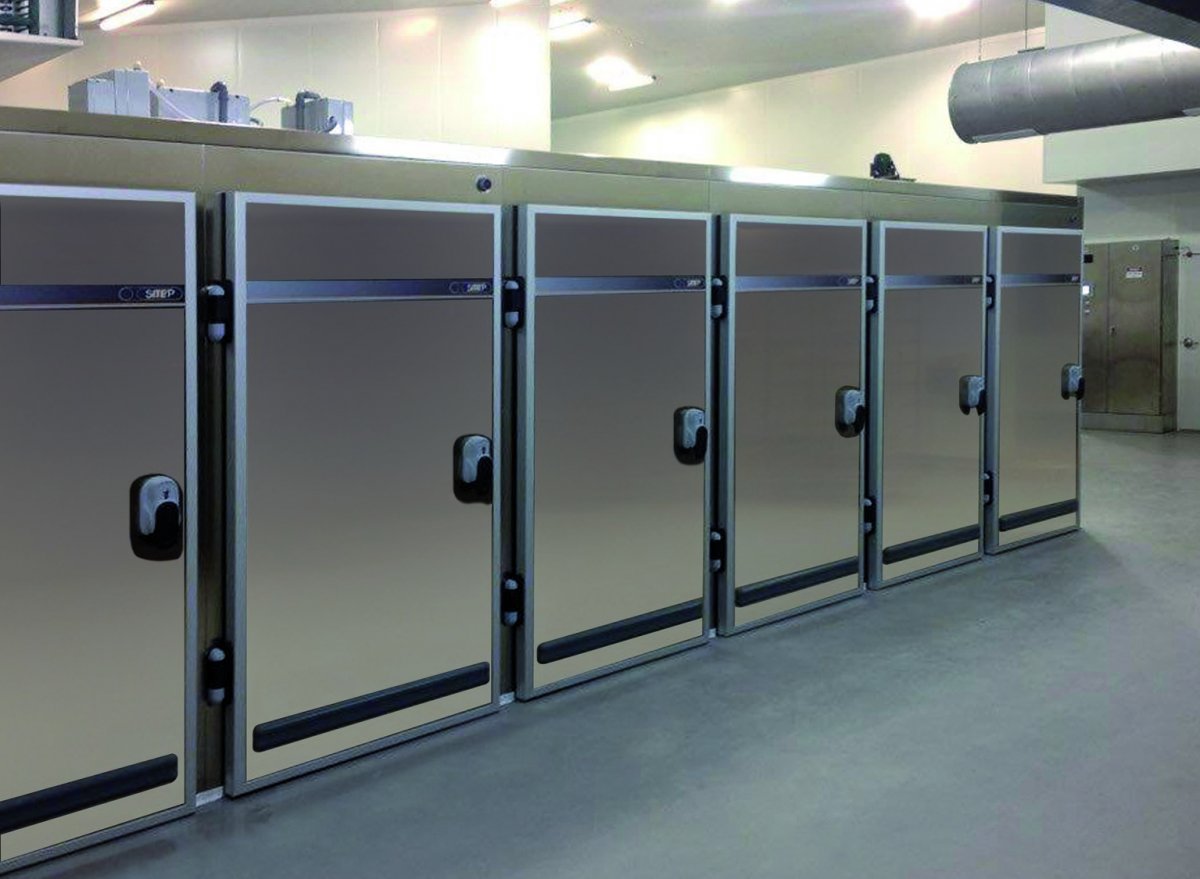 na míru 
automatické průběžné
statické  - řízené kynutí 
formové 
pásové kynárny
na plechy
s plochými závěsy
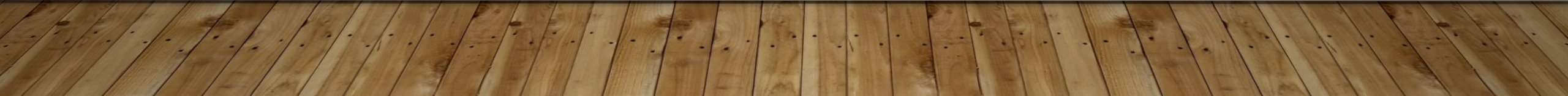 Pece Revent - rotosole
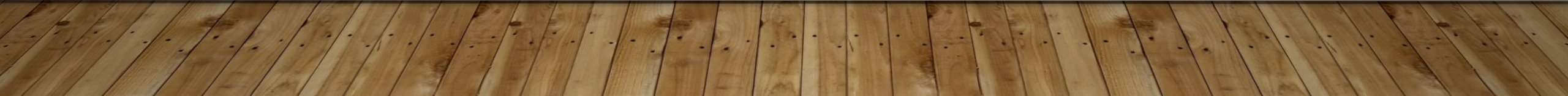 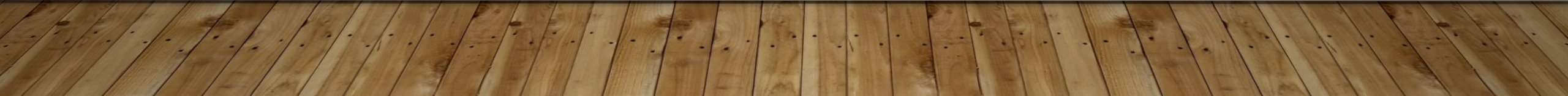 Vakuové chlazení
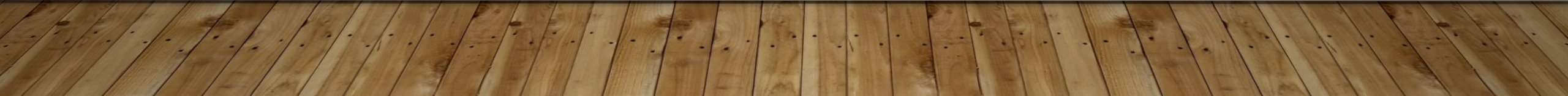 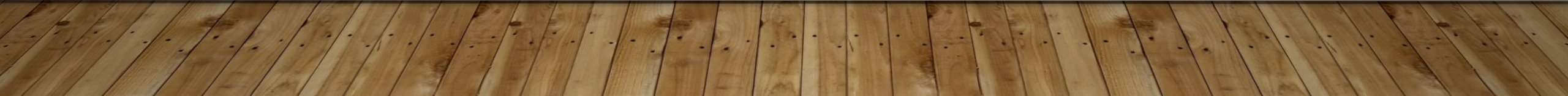